DISCOS
Disco Magnético
Vel. angular constante => Vel. linear variável
Várias trilhas concêntricas
Vários setores por trilha
Cabeça
fixa (uma por trilha)
móvel (uma por superf.)
Portabilidade
fixo ou removível
Lados
simples ou duplos
Núm. de discos
Mecanismo da cabeça
Contato direto
Gap fixo
Gap aerodinâmico
Disco Magnético
s1
gap  ID  gap  dados  gap
17     7       41     515      20
Sinc.  Tr  Head  Sec. CRC
s2
1       2       1        1       2
Seagate ST506
s3
s5
s4
CD - ROM
Velocidade Linear Constante (básica de 1,2 m/s)
Um única trilha em espiral (5,27 Km)
774,57 Mbytes (73,2 minutos)
00  FFx10  00  min  sec  Setor  Modo  Dados  ECC
12 Bytes (SYNC)              4 Bytes (ID)             2048      288
Modo: 0 - sem dados
           1 - Dados, com ECC (Error Correcting Code)
           2 - Dados, sem ECC
CD-ROM
Uma única trilha
 Vel. linear constante    =>Vel. Angular variável
 Ex: CD-ROM 1X velocidade
    200 - 500 RPM
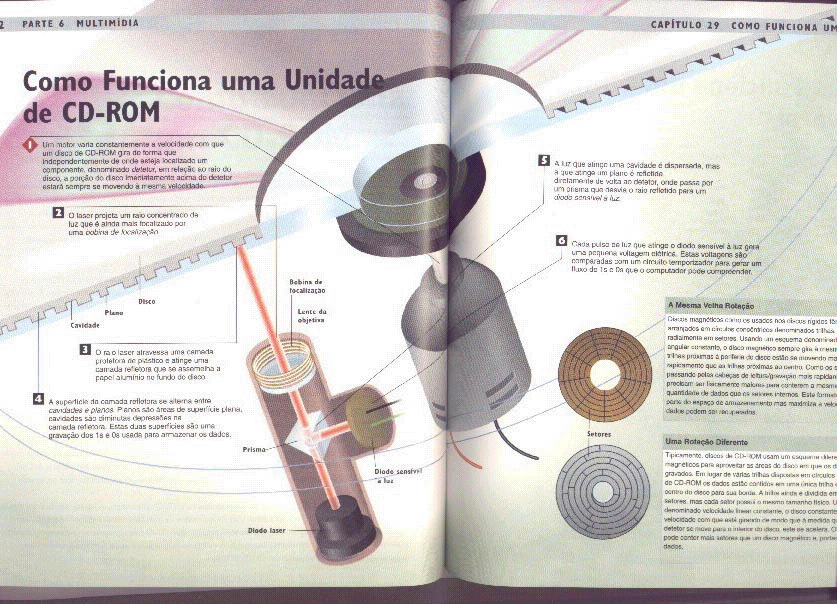 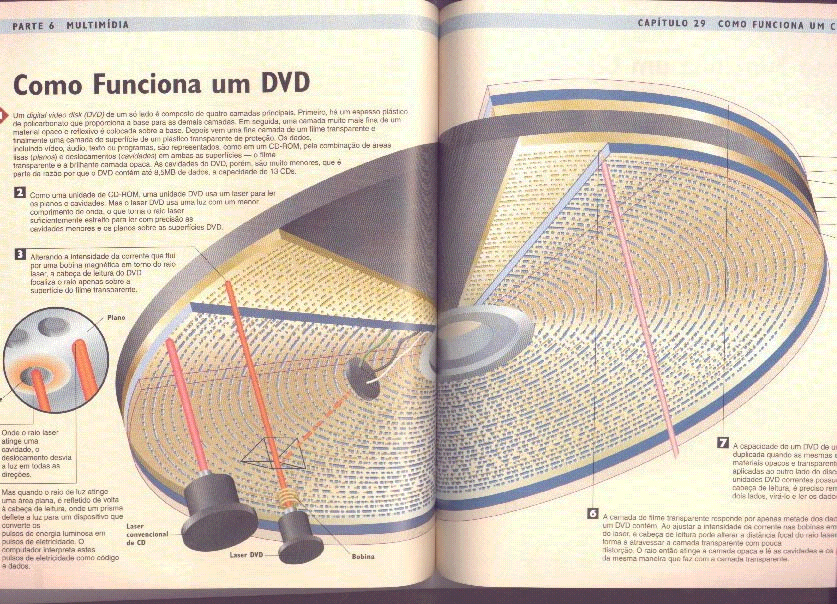 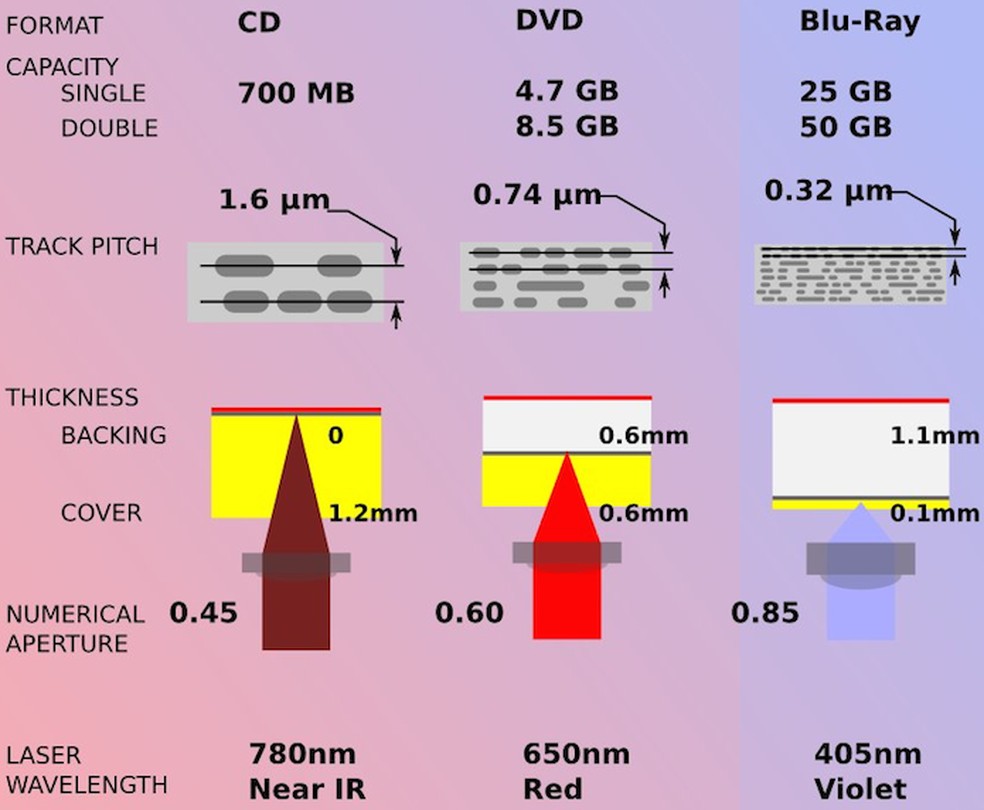 CD, DVD e Blu-Ray
RAID: Redundant Array of Independent Disks
RAID 0
Sem redundância.
Dados são distribuídos (interleaving entre os discos) a nível de bloco
Aumenta taxa de transferência e capacidade de acesso paralelo
RAID 0
Disco A
Disco B
Disco C
Disco D
bloco 0
bloco 1
bloco 2
bloco 3
bloco 4
bloco 5
bloco 6
bloco 7
bloco 8
bloco 9
bloco 10
bloco 11
bloco 12
bloco 13
bloco 14
bloco 15
RAID: Redundant Array of Independent Disks
RAID 1
Dados duplicados em dois discos
Muito caro
Alta confiabilidade (alta redundância)
Disco A
Disco C
Disco B
Disco D
bloco 0
bloco 0
bloco 1
bloco 1
bloco 2
bloco 2
bloco 3
bloco 3
bloco 4
bloco 4
bloco 5
bloco 5
bloco 6
bloco 6
bloco 7
bloco 7
RAID 1
RAID: Redundant Array of Independent Disks
RAID 2
Discos são sincronizados.
Distribuição de dados a nível de byte
Uso de código de Hamming
Altamente confiável
Dada a alta confiabilidade individual dos discos, é muito caro (muitos discos)
Apenas um acesso permitido por vez
RAID 2
Disco A
H1
Disco B
H2
Disco C
D3
Disco D
H4
Disco E
D5
Disco F
D6
Disco G
D7
RAID: Redundant Array of Independent Disks
RAID 3
Discos são sincronizados.
Distribuição de dados a nível de byte
Uso de um disco com bit de paridade
Alta taxa de transferência
Apenas um acesso permitido por vez
RAID 3
Disco A
D1
Disco B
D2
Disco C
D3
Disco D
D4
Disco E
Paridade
RAID: Redundant Array of Independent Disks
RAID 4
Distribuição de dados a nível de bloco
Uso de um disco com blocos de paridade
Alta taxa de transferência
Vários acessos permitidos por vez
Gargalo na escrita do disco de paridade
Disco A
Disco B
Disco C
Disco D
bloco 0
bloco 1
bloco 2
bloco 3
bloco 4
bloco 5
bloco 6
bloco 7
bloco 8
bloco 9
bloco 10
bloco 11
bloco 12
bloco 13
bloco 14
bloco 15
RAID 4
Disco E
par.0-3
par.4-7
par.8-11
par.12-15
RAID: Redundant Array of Independent Disks
RAID 5
Distribuição de dados a nível de bloco
Blocos de paridade distribuídos entre os discos (elimina gargalo na escrita do disco de paridade)
Alta taxa de transferência
Vários acessos permitidos por vez
RAID 5
Disco A
Disco B
Disco C
Disco D
Disco E
par.0-3
bloco 0
bloco 1
bloco 2
bloco 3
par.4-7
bloco 7
bloco 4
bloco 5
bloco 6
bloco 8
bloco 9
par.8-11
bloco 10
bloco 11
par.12-15
bloco 12
bloco 15
bloco 14
bloco 13